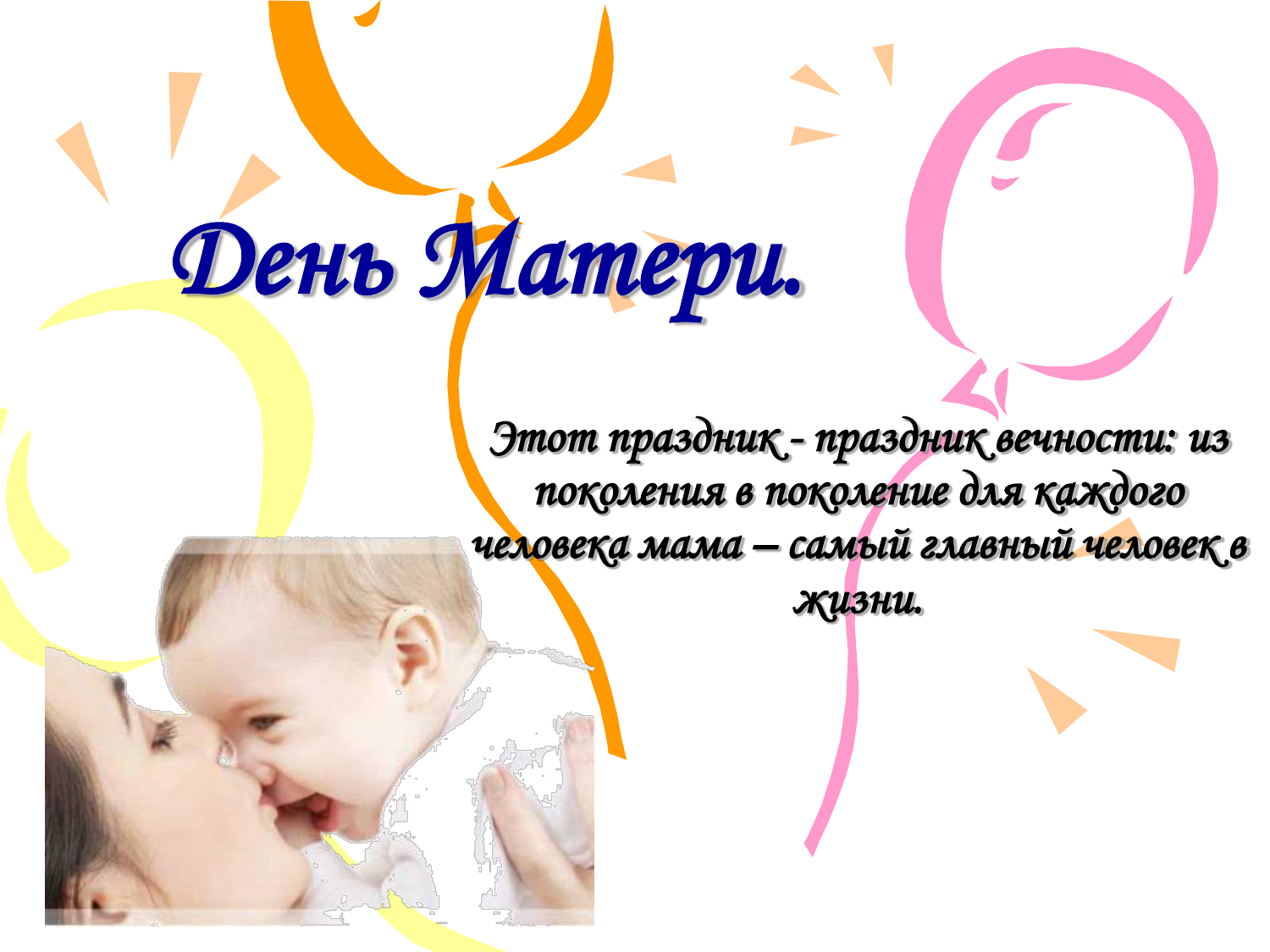 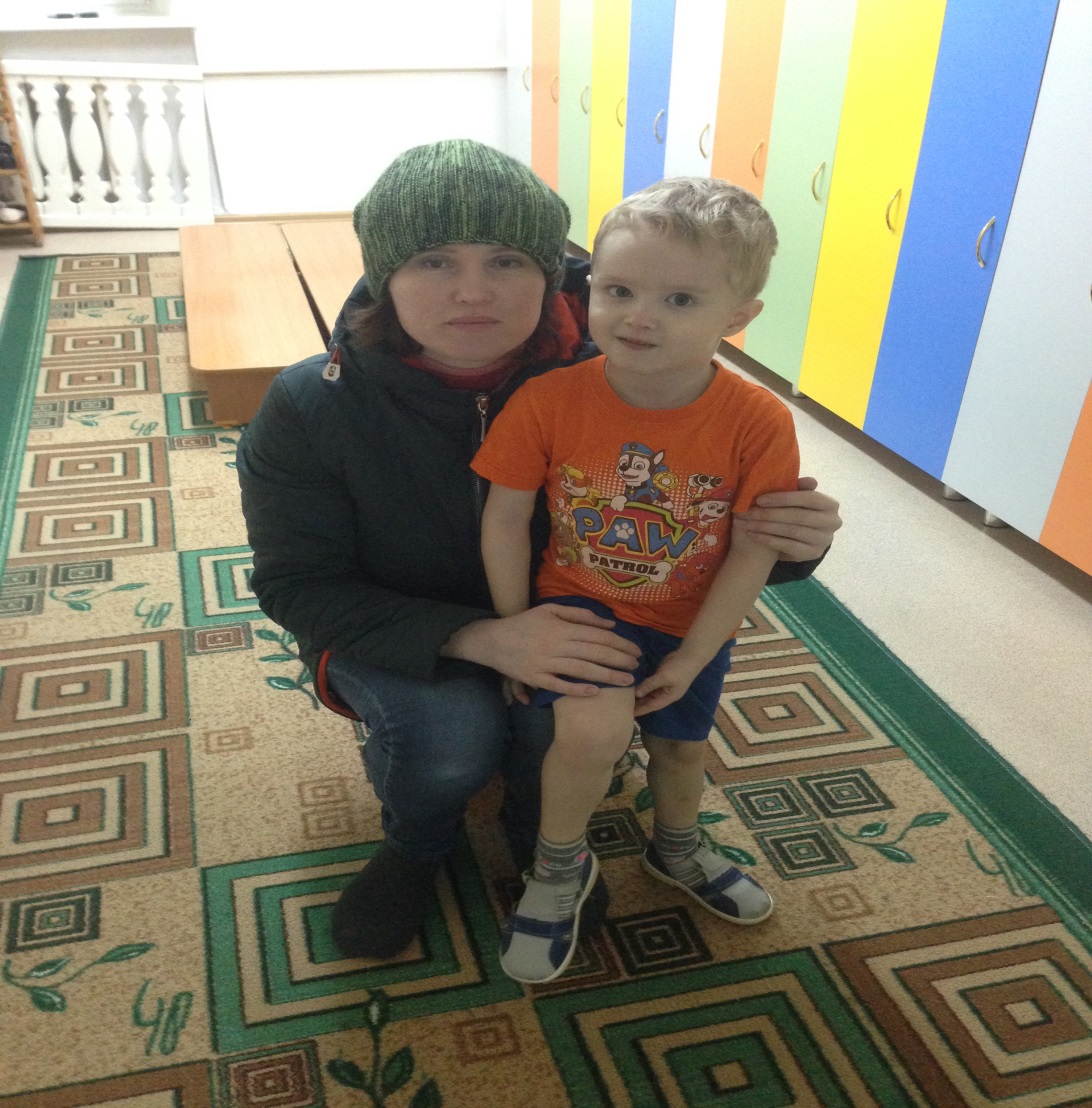 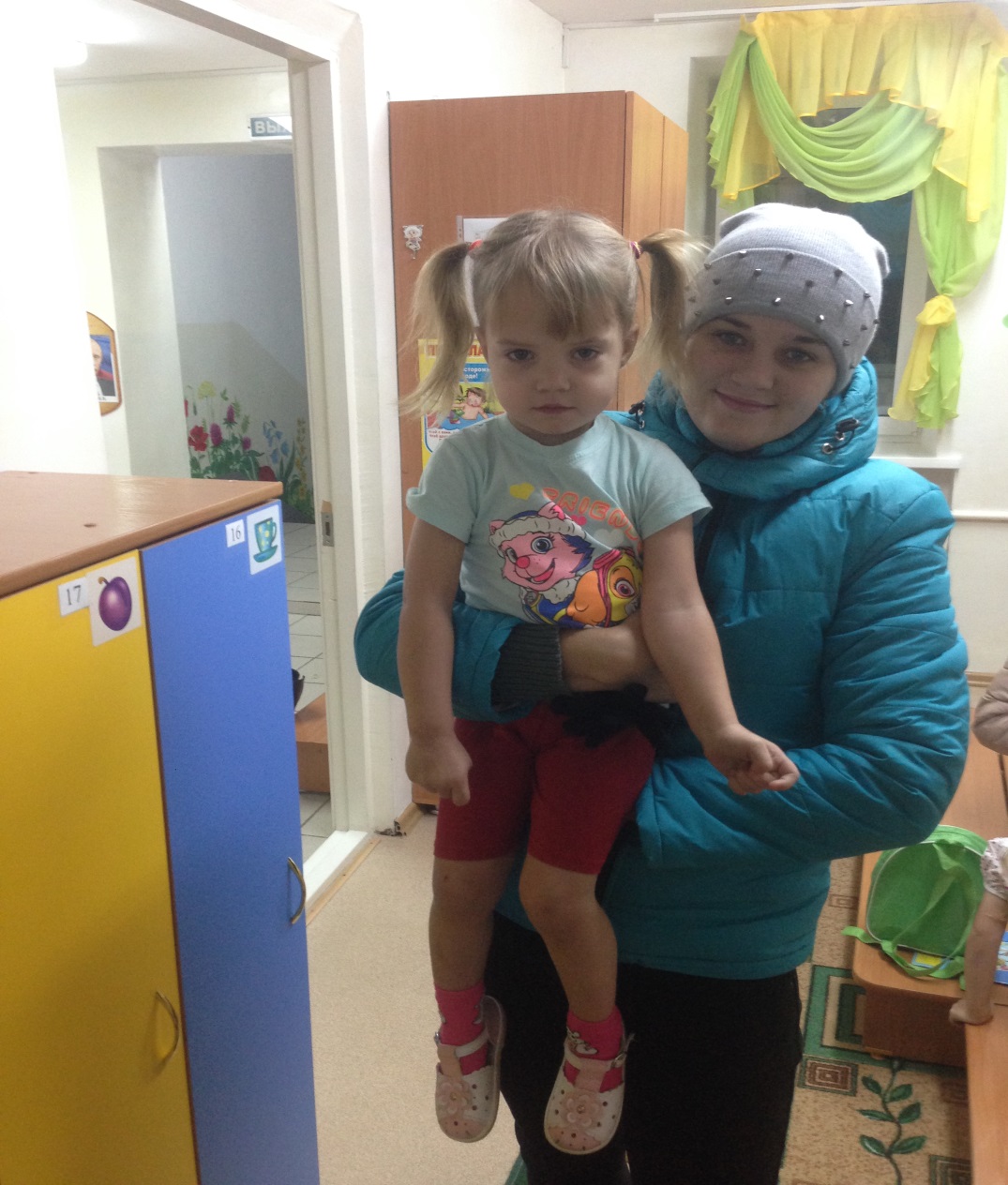 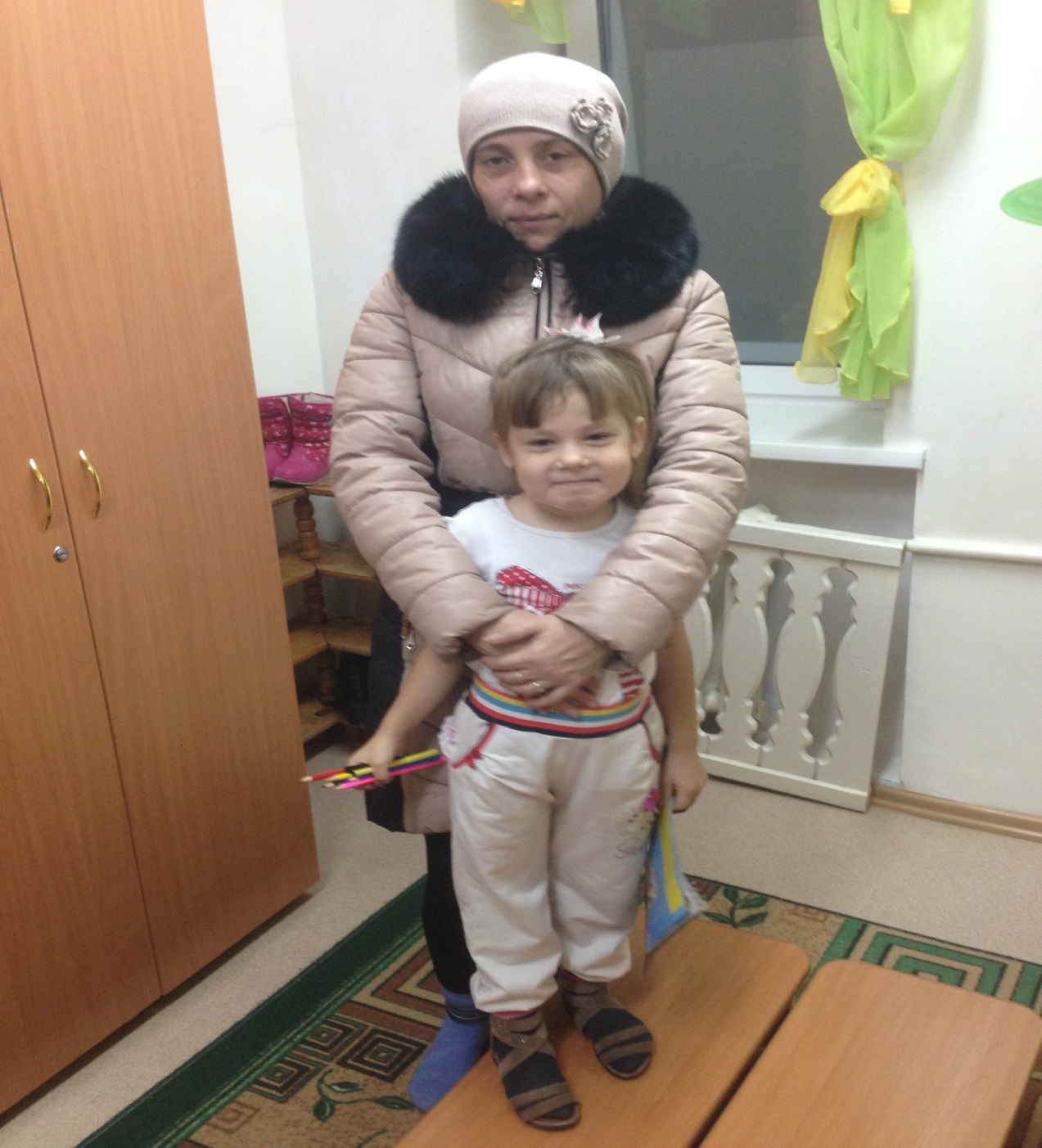 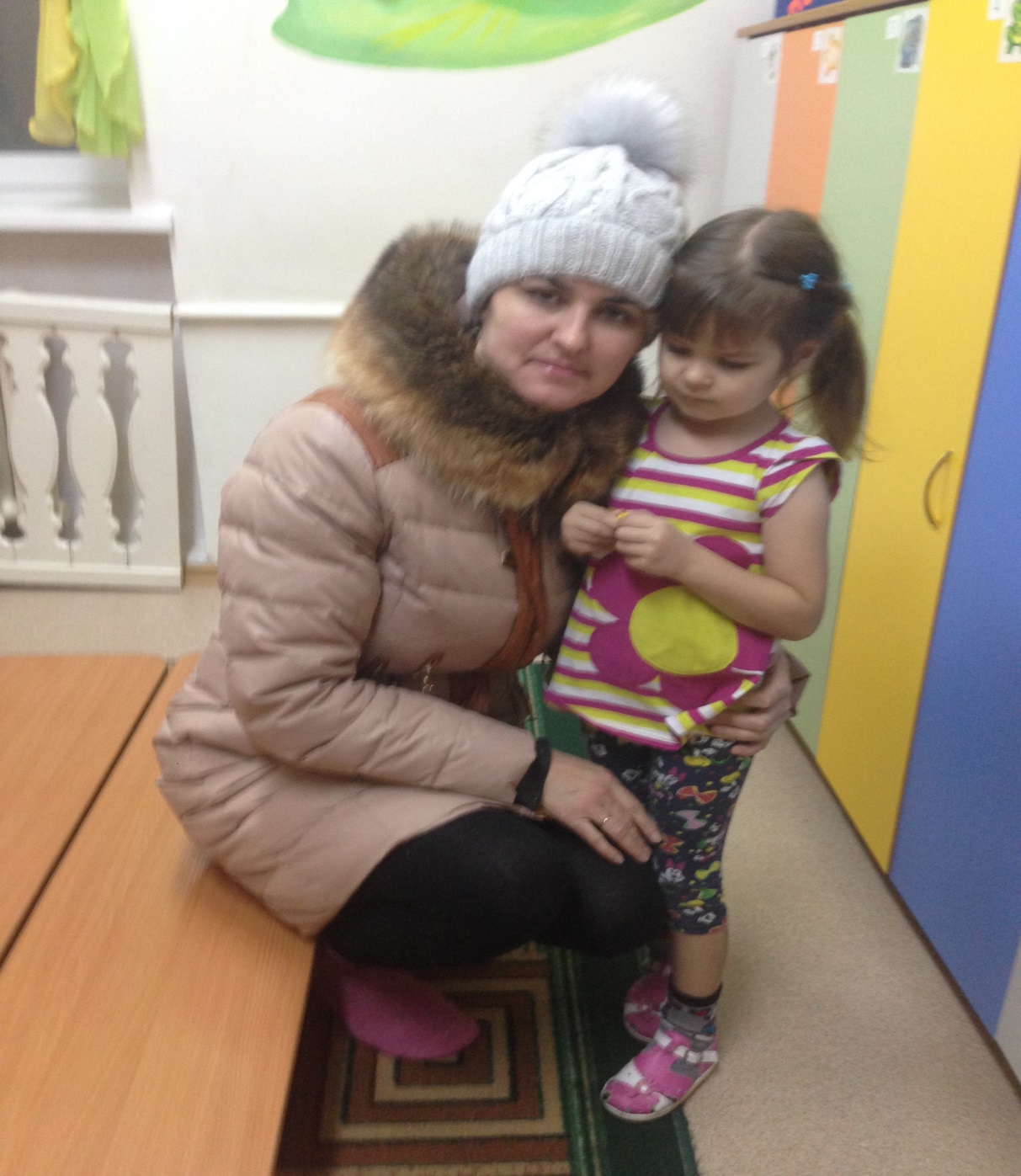 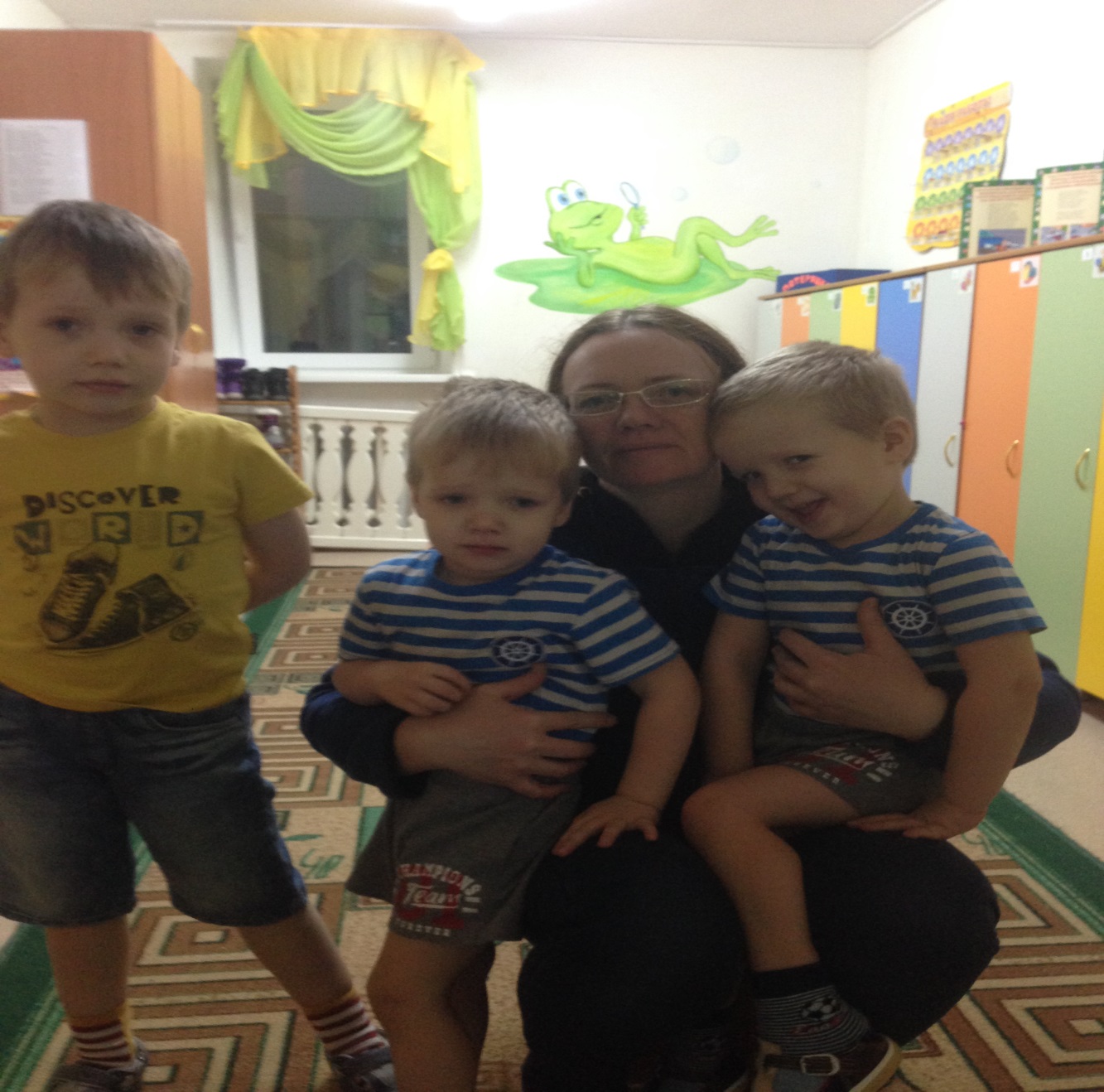 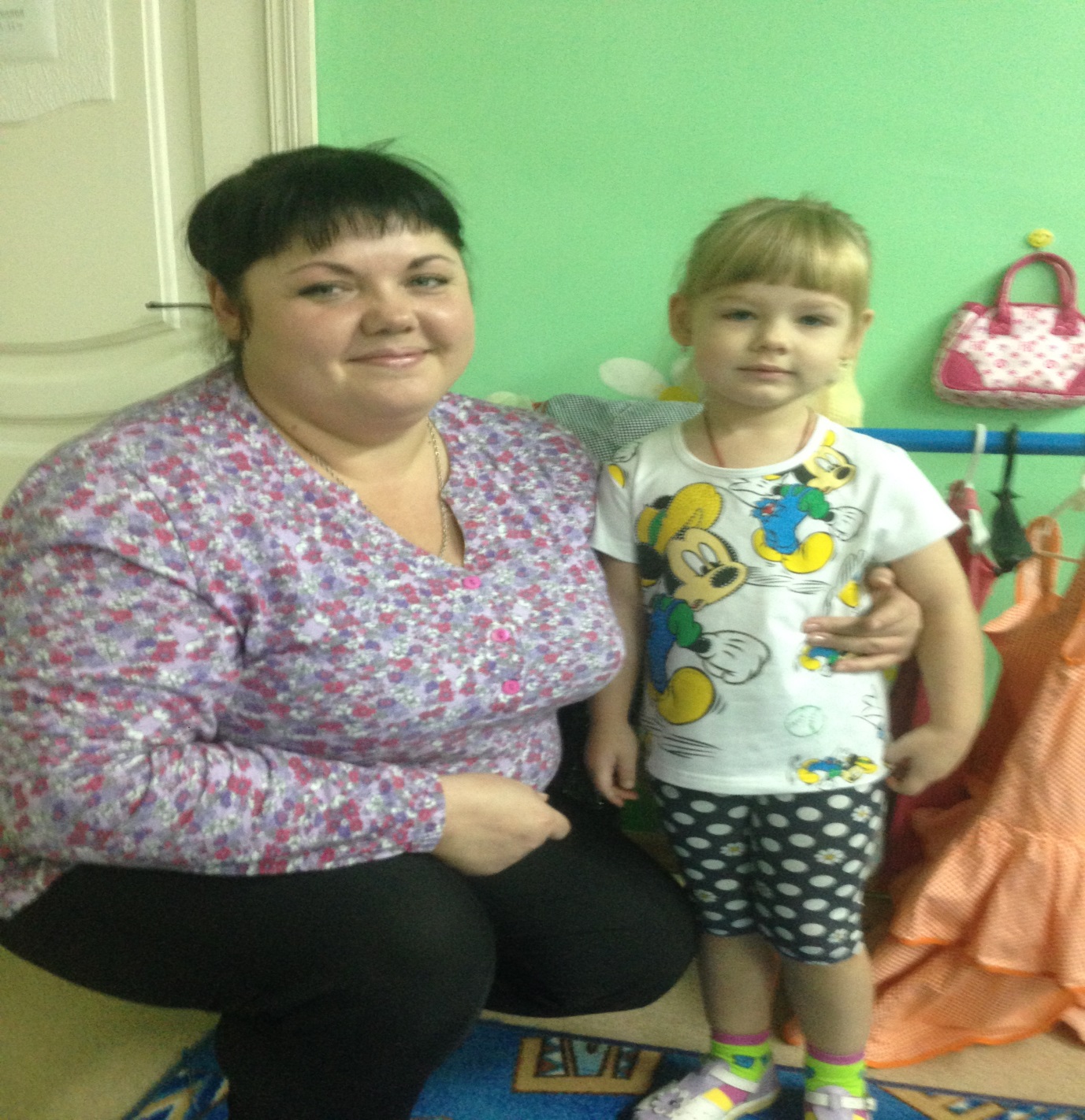 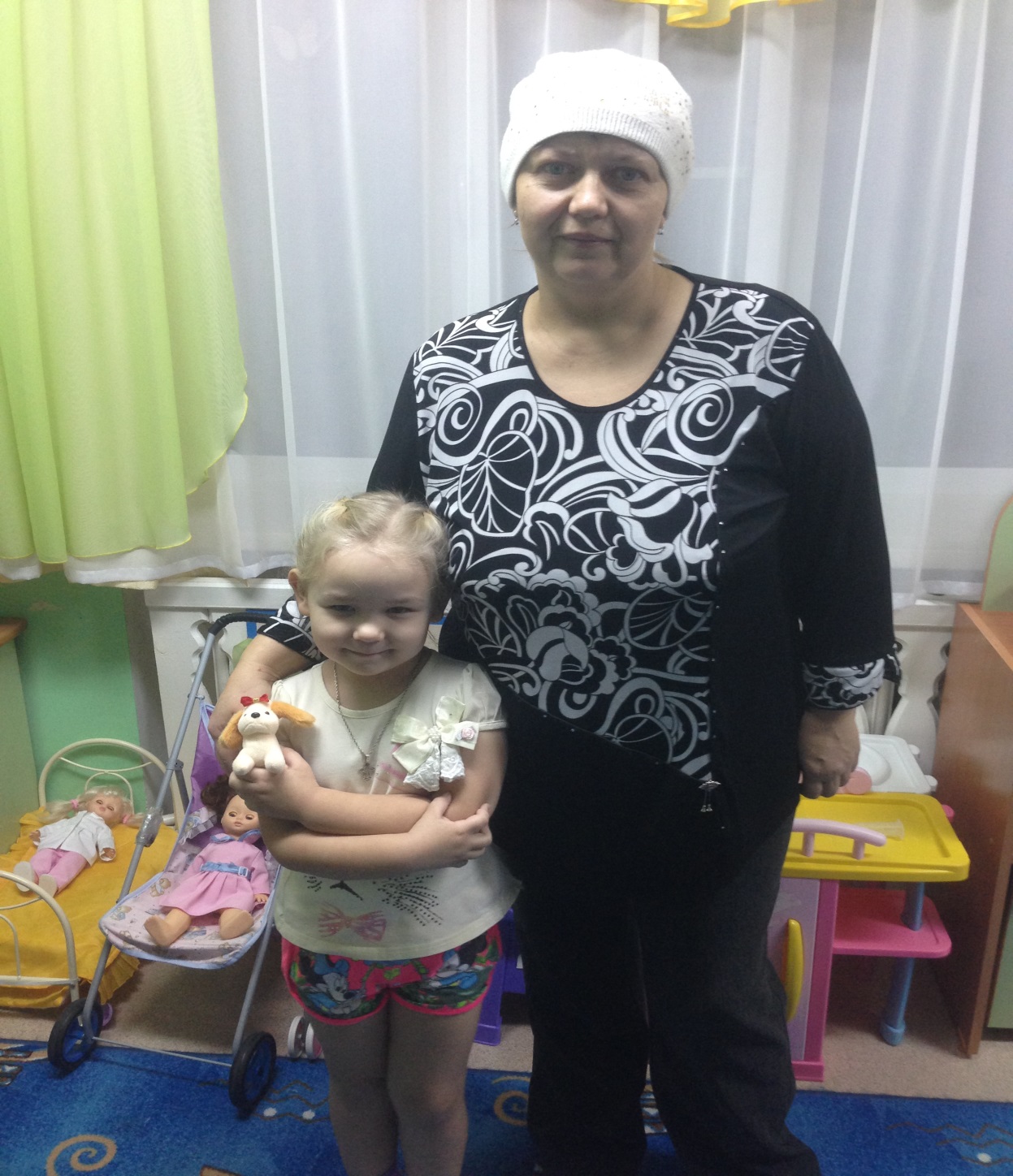 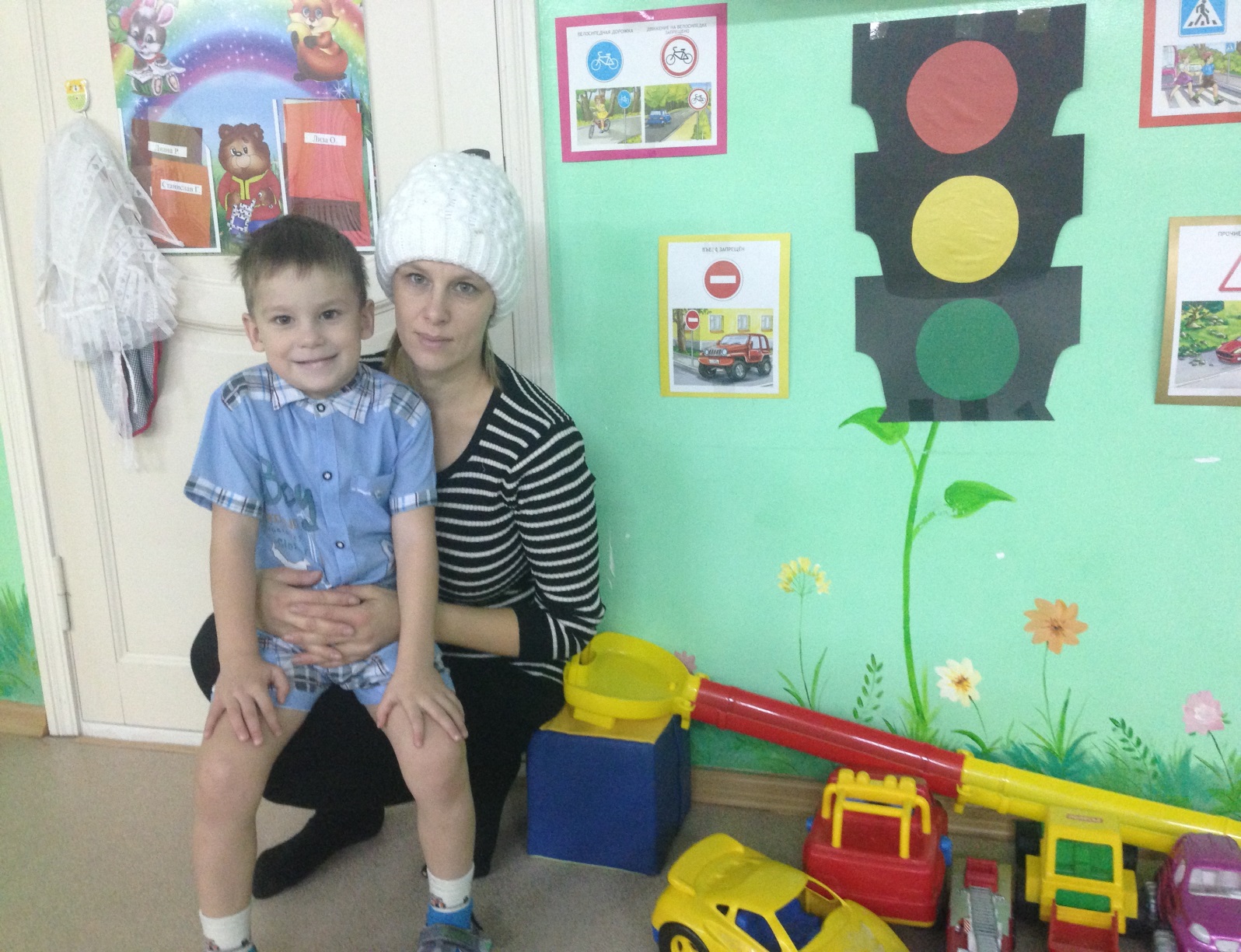 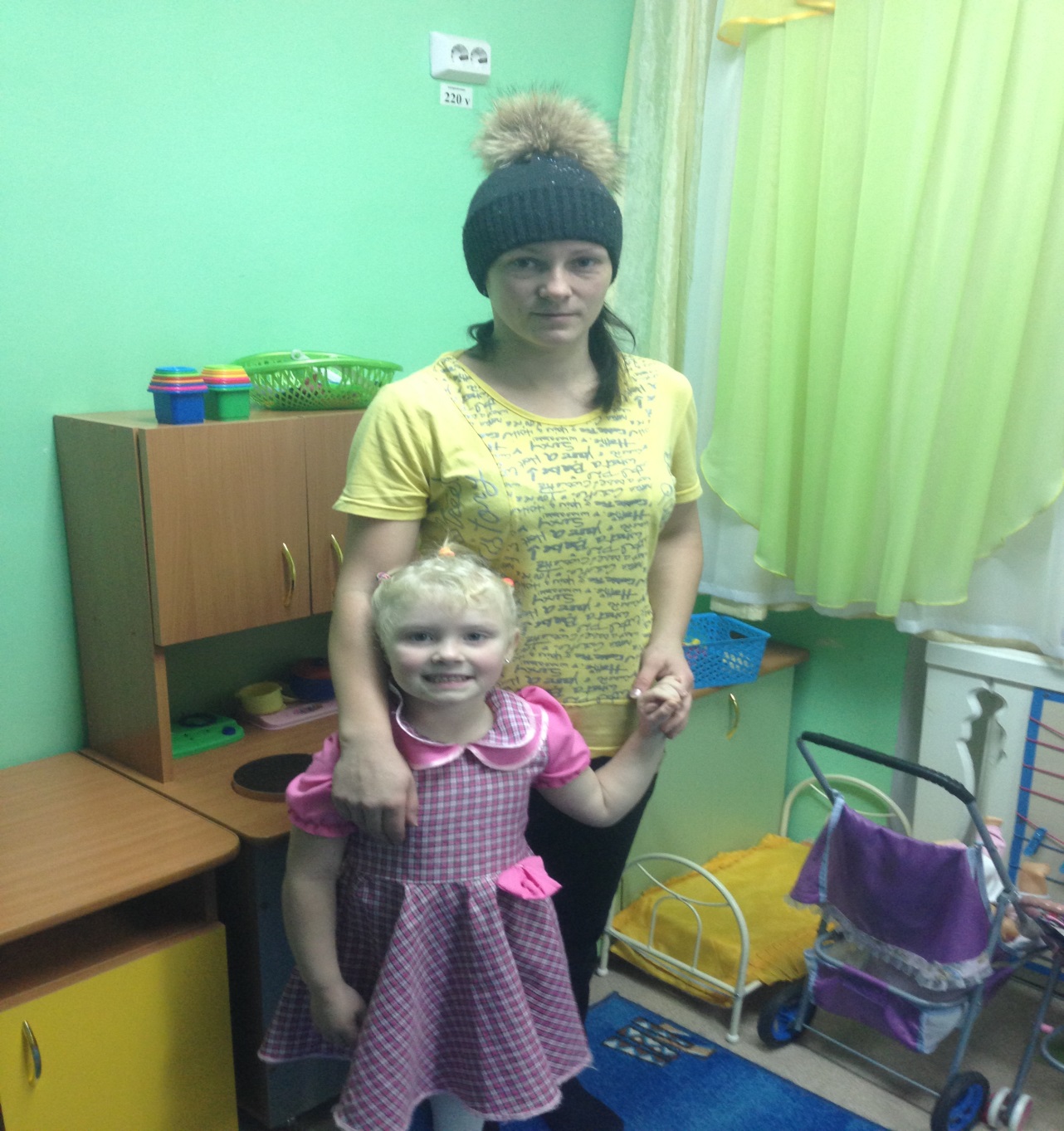 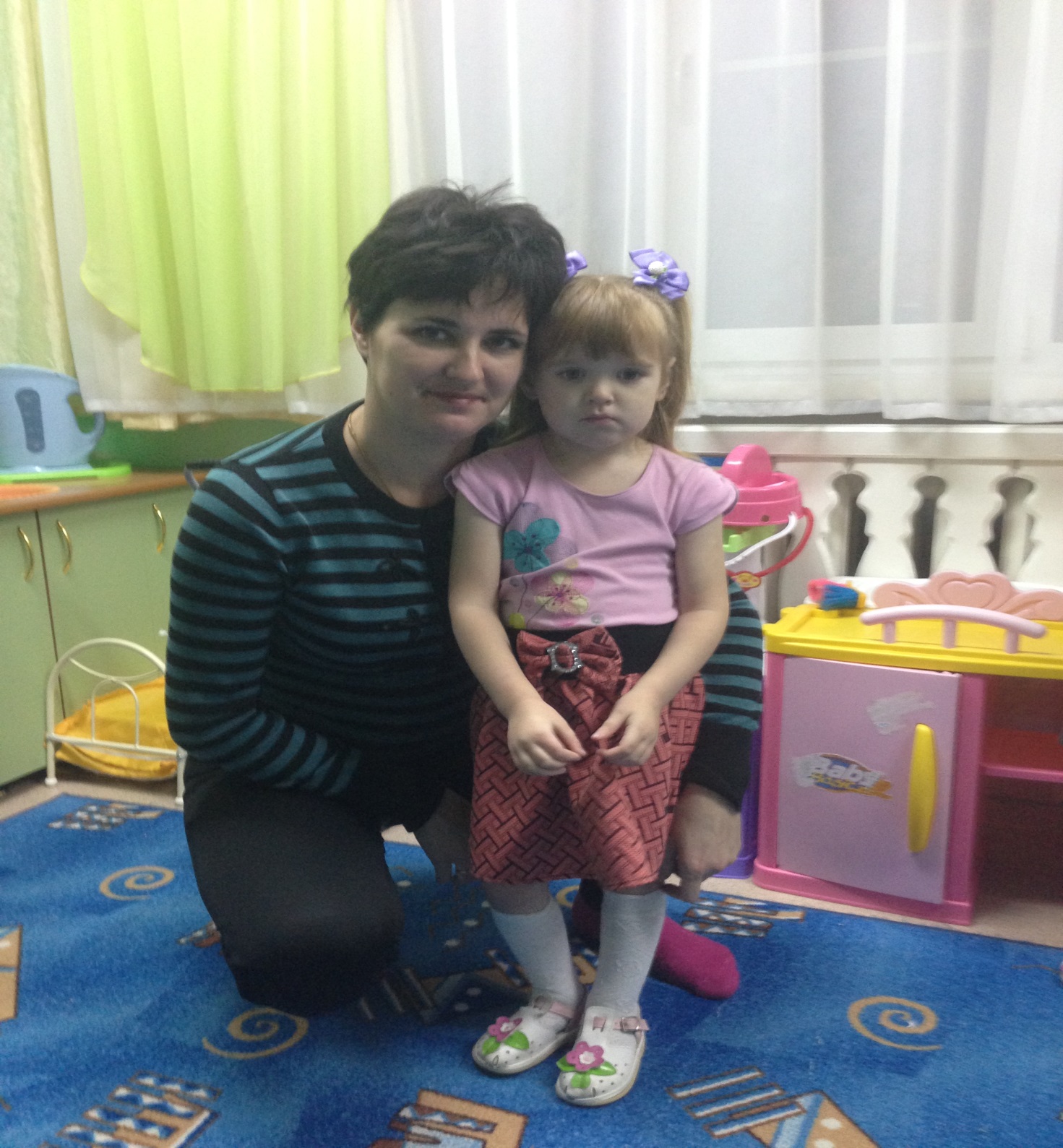 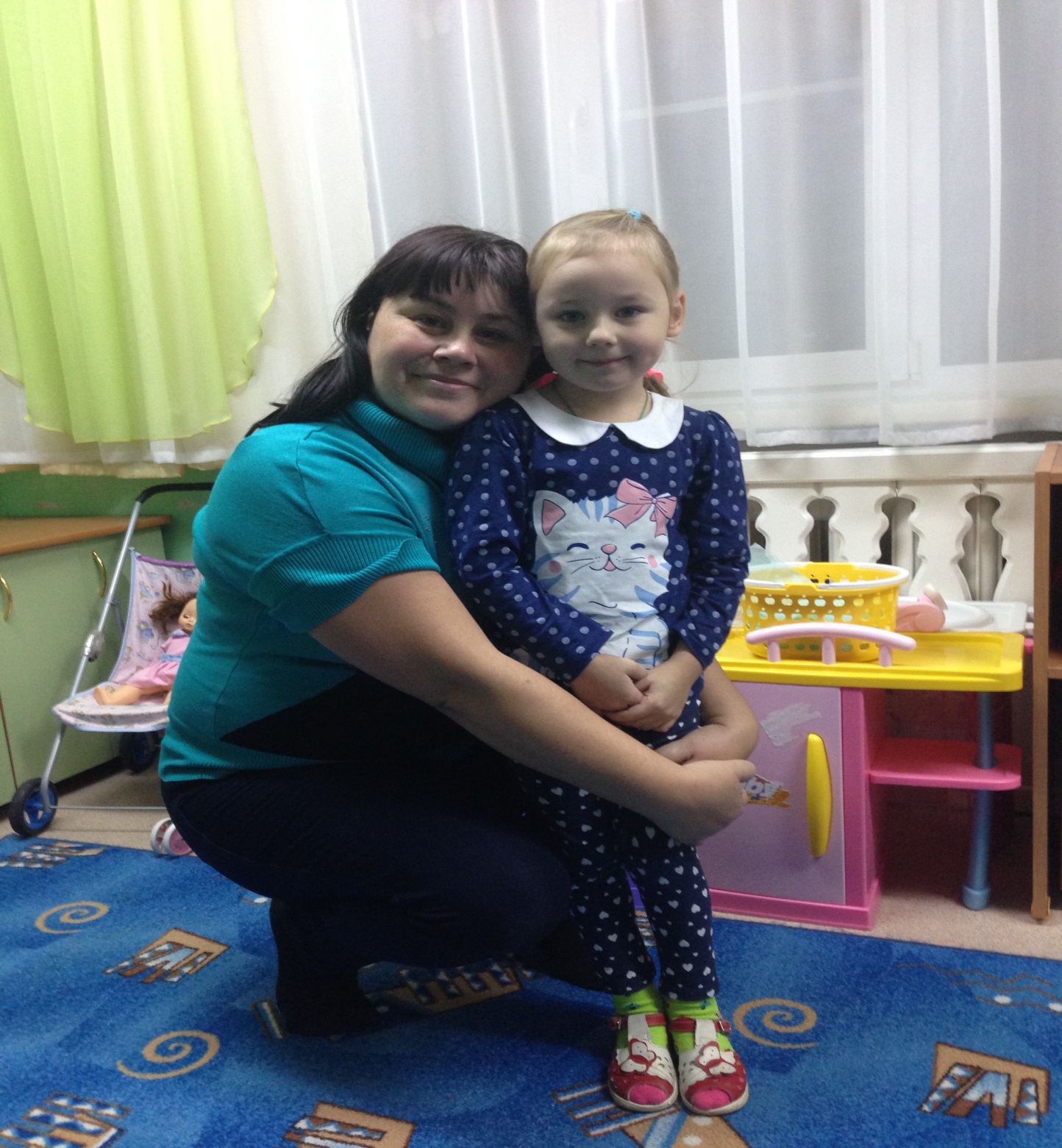 Берегите своих матерей!